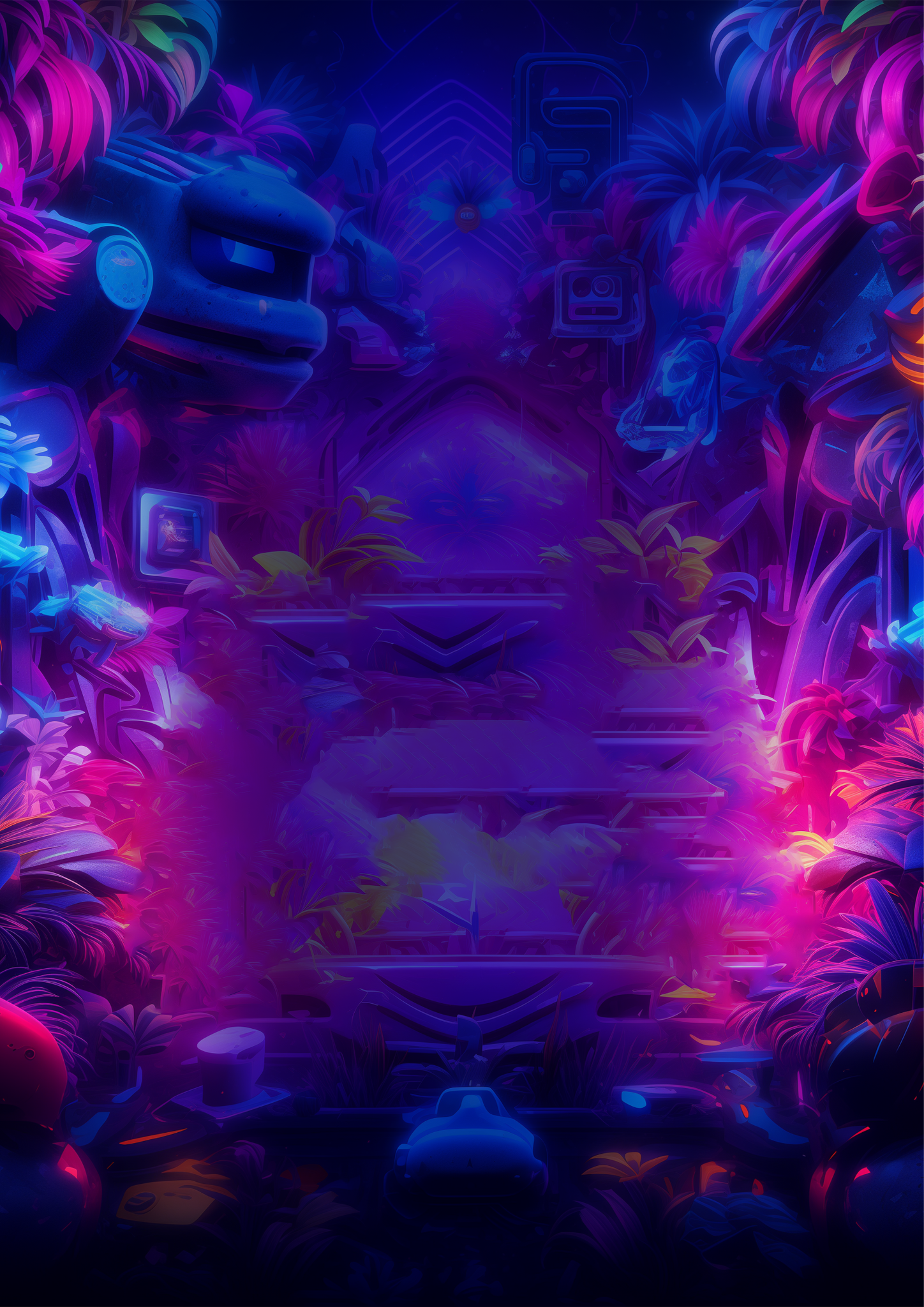 GET READY FOR AN EPIC NIGHT!
GAME
Night
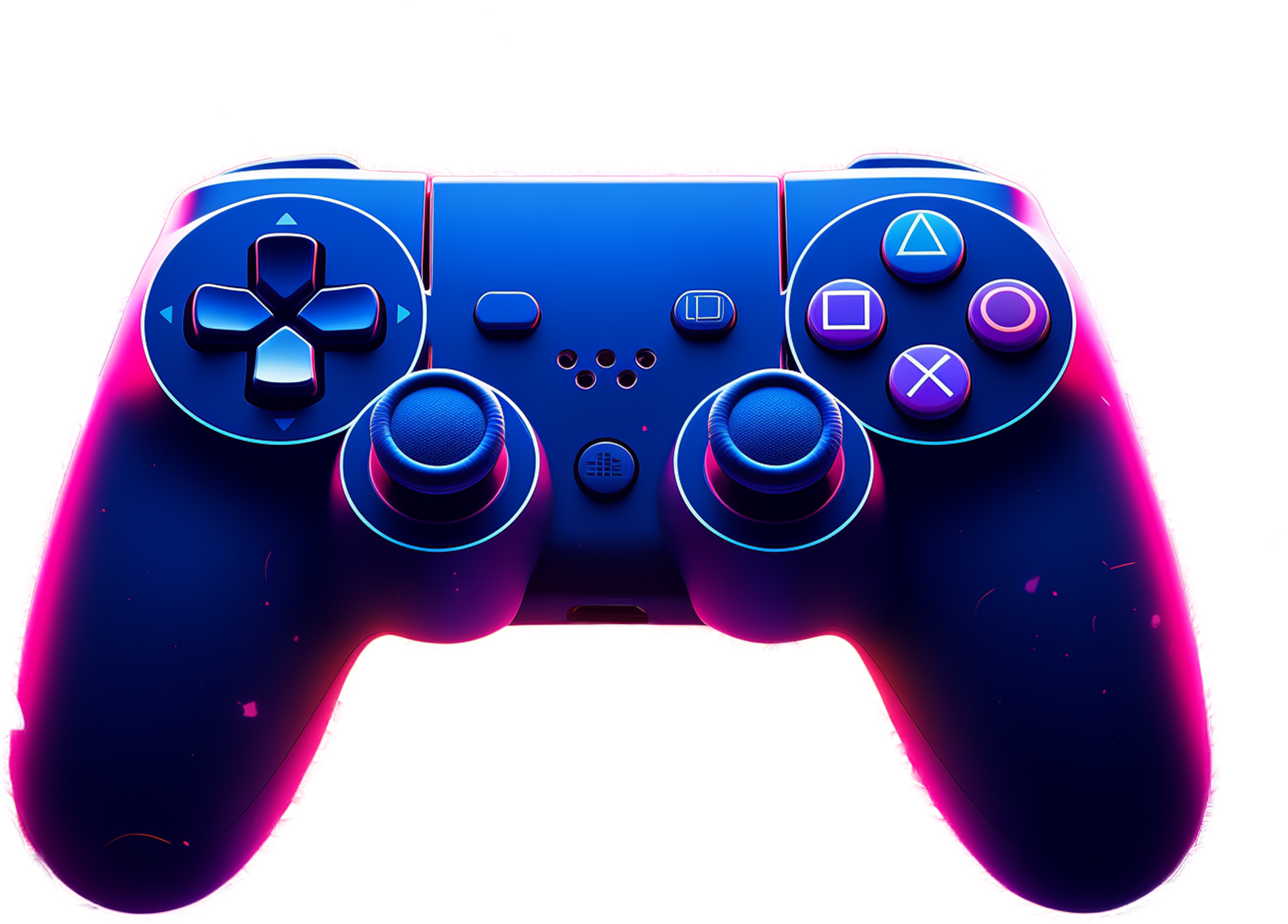 ARCADE PARTY
Lights, Games & Fun Await!
JUNE 10 | 9:00 PM
www.welcomegamingevent.ltd
456 Pixel Street, Neon City, NC 56789